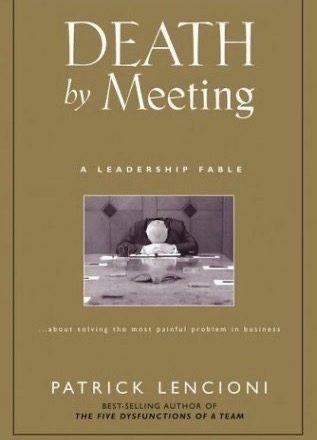 Patrick Lencioni – Death By Meetings
It is not about less meetings, it is about having different meetings for different purposes and ensuring all are interesting, engaging and encourage critical debate.

Make meetings better than TV and Films!
Avoid a ‘meeting default’ response
Schedule and prepare for a meeting
To move forward, do I really need a real time conversation?
Does this necessitate a face-to-face conversation?
Have I thought through this situation?
Do I need outside input to make progress?
No
No
No
No
Use chat, call or schedule a video conference
Schedule a time for doing the work
Schedule a time for strategic thinking
Send an email
Meeting structures
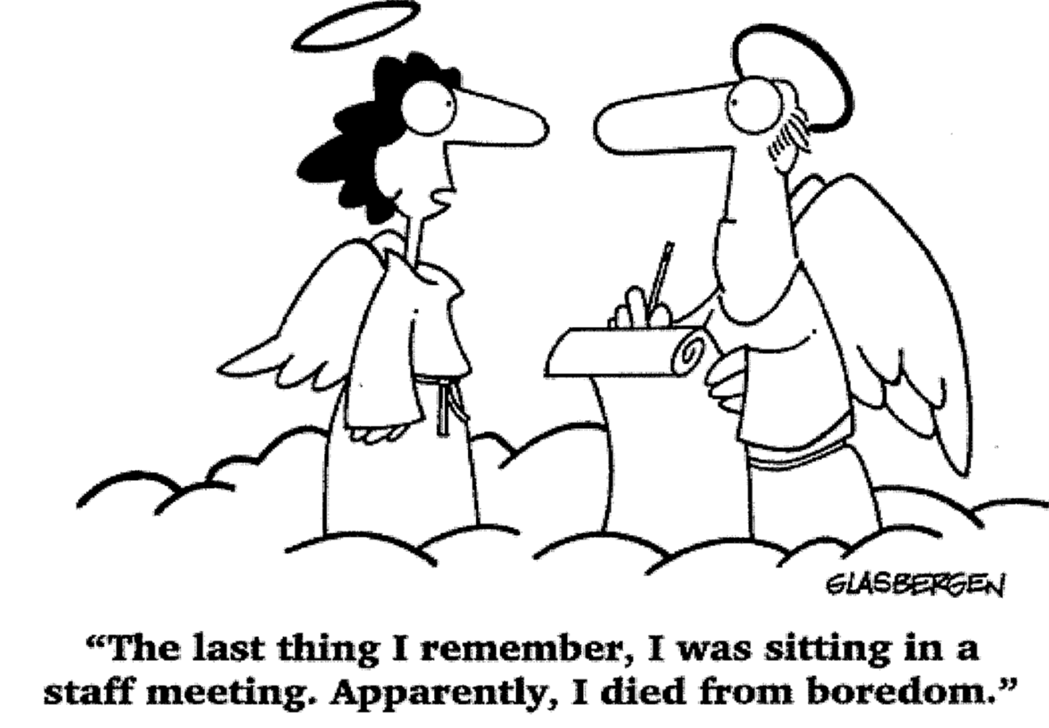 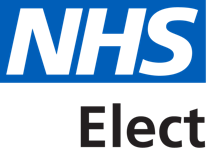 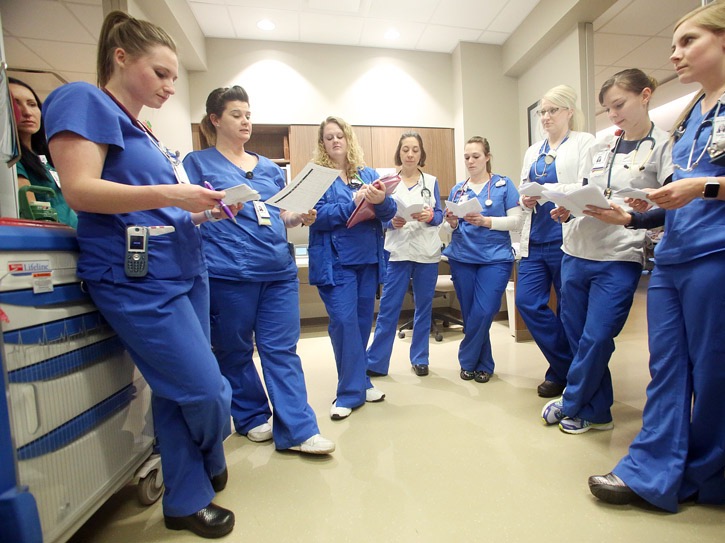 Four meeting approach as a possible option
Operational Team Catch Up – Daily 5 minutes
Tactical – Weekly 30 to 60 minutes
Strategic – Typically Monthly, 2 to 3 hours minimum, often longer
Quarterly (or Bi-Annually) Review Off-site – one day minimum
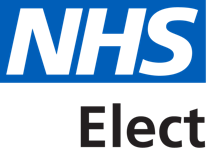 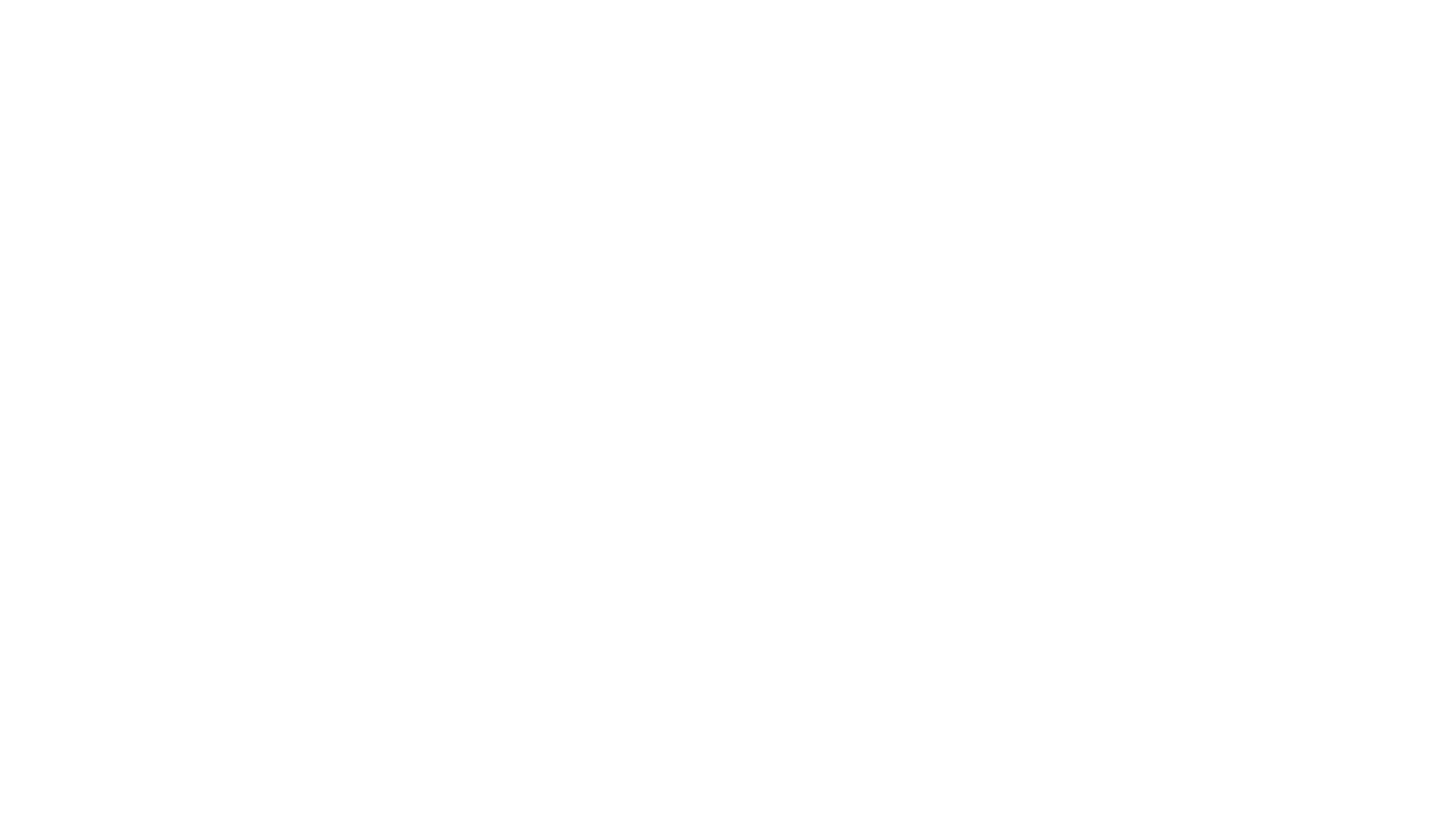 Operational Team Catch Up
Daily, 5-10 minutes (immediate term - what we need to deal with in the next 24 to 48 hours)
Standing up (the huddle) if on site so people make it meaningful but swift. 
What are each of us doing today:

Focused on avoiding things falling through the cracks 
Note duplicate / step on each other’s toes
Alleviating need for emails about scheduling, daily tasks and priorities
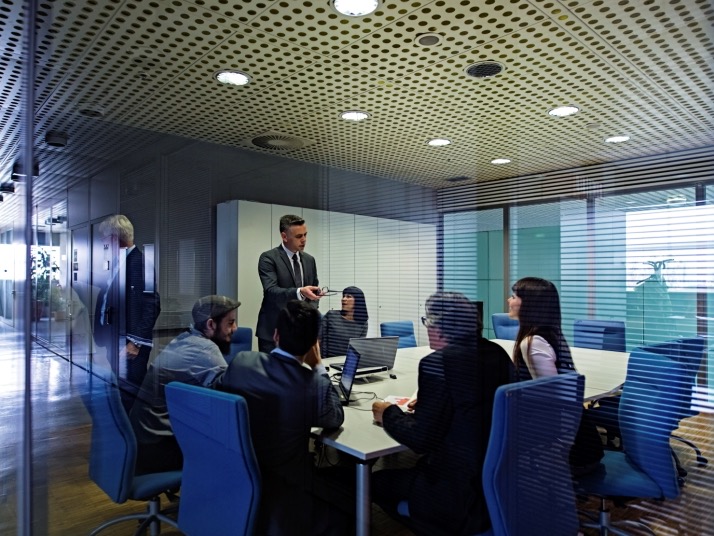 Tactical Weekly Team Meeting
Weekly for 30 – 60 minutes 
Tactical issues e.g. short-term plans, threats and risks, and opportunities - what’s happening, critical this week, key metrics and areas of particular concern
Important to avoid temptation to go into strategic issues as not enough time to debate them properly. 
Stick to solving short-term problems rather than strategic ones
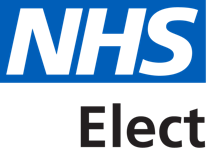 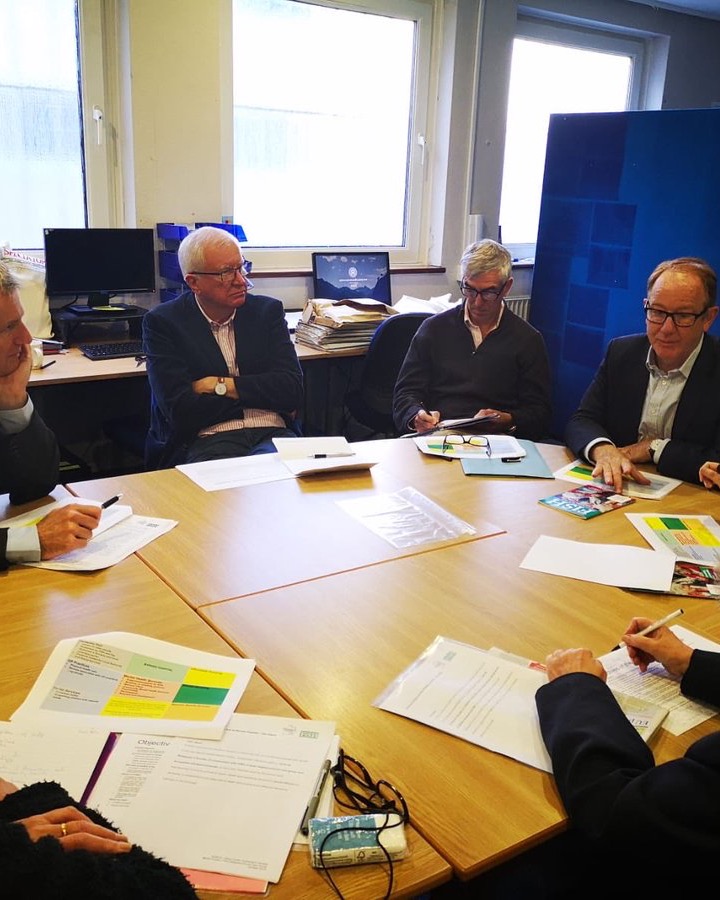 Tactical Team Meeting – Example Structure
Lightening Report - 1 minute report (headlines not detail) on what each person is doing in the week ahead based on priorities, issues, concerns and needs
Progress Review - critical metrics (five or six maximum) (no more than 15 minutes total)
Real Time Agenda - spontaneous agenda based on what’s evolved as key / critical  at the start of this meeting (not prefixed before)
Let's the real issues come to the table (not prefixed)
Tactical issues that should ensure the short term objectives are not in jeopardy.  
Chance for resolution of issues and reinforcement of clarity. Ensure all are on the same page.
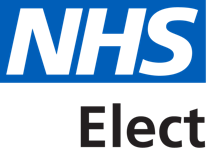 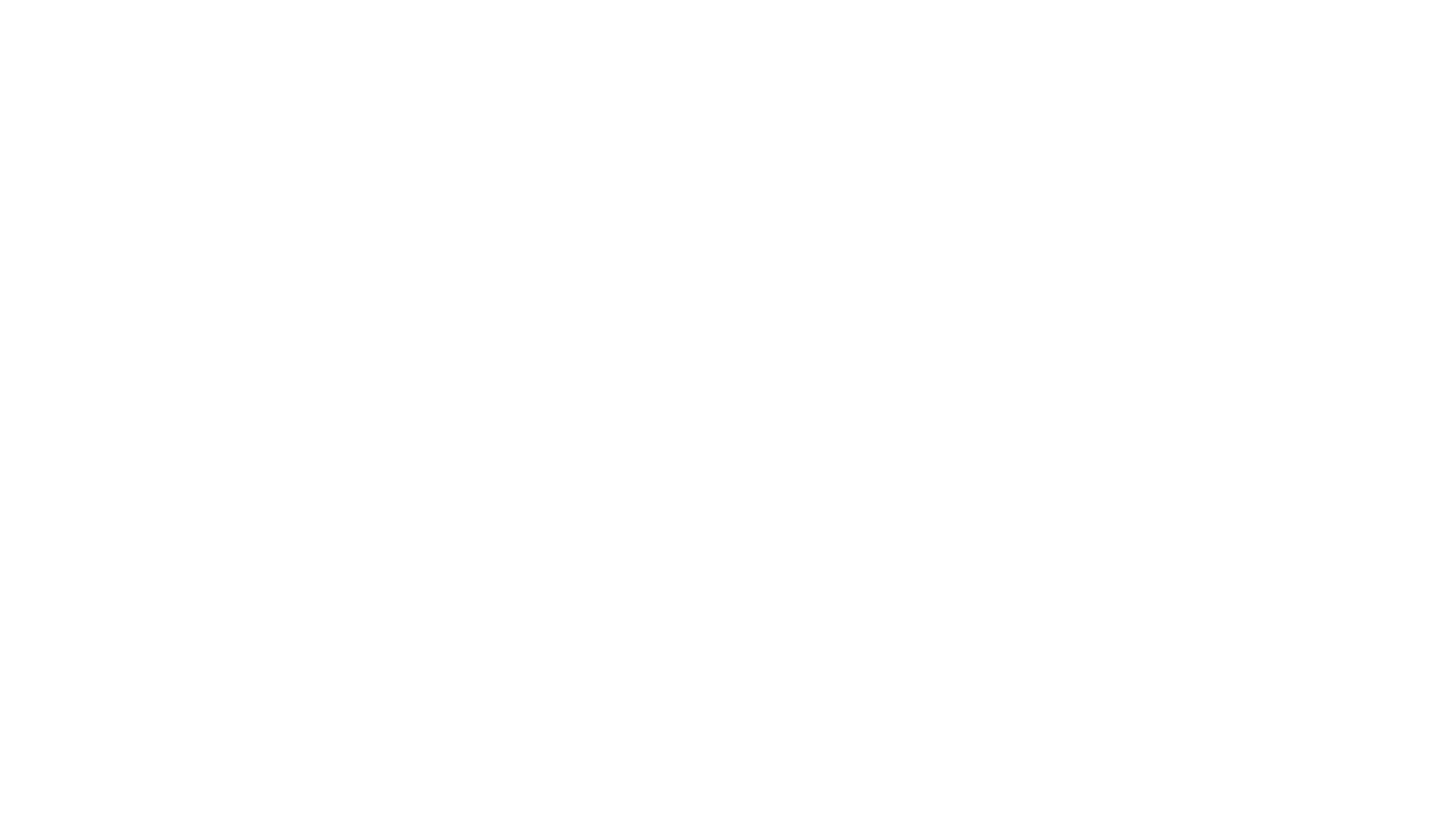 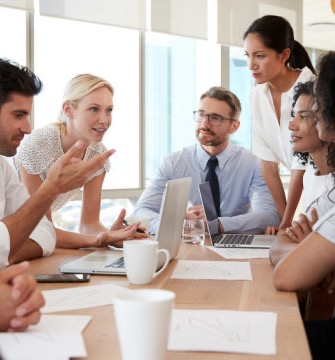 Strategic Meeting
Monthly, 2-3 hours minimum (longer if necessary)
One to three (strategic) agenda items maximum. 
Identify and talk about the critical issues that will effect the organisation in fundamental way. 
Chance to dive into a topic without distraction of deadlines and tactical concerns.
Ad hoc Strategic Meetings - Strategic issues that have surfaced in tactical meetings and can’t wait for scheduled Strategic Meeting.
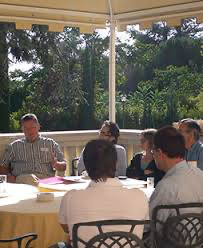 Quarterly or Bi-Annually Off-Site
Chance to take a step back and review carefully what’s happening 
Futures, scenarios, strategic issues that need more time than monthly meetings.  For example:
Comprehensive Strategic Review  - What’s changed and what does it mean strategically.
Team Review - How we interact as a peer group, our behaviours and values. 
Peer Review - chance to review key personnel, how we will retain top performers and work consistently with poor ones.
Service or Quality Review - What’s happening around us (externally). How is our service changing? What are others doing?
Avoid overburdening with tightly timed timescales and ,formal presentations and keep it to ‘the team’ and you want to fully participate, one trusted unbiased facilitator (external).
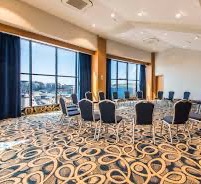 Section 4 –Practicalities:Get The Setting Right, Online Meetings and Common Problems
X
X
Meeting room arrangements
Discuss the merits and negatives of each one:
Circle Style
U-Shaped Style
Theatre Style
X
X
Meeting Room Arrangements
Theatre Style
Leader has great power by position. 
Participation and interruption by audience is limited. 

  U-Shaped Style
  Equality of membership.
  No doubt of who the leader is.
  Good visibility for visual aids. 

  Circle Style
  Democratic: equality is stressed. 
  Great visibility by participants. 
  Obvious body language.
  Excellent participation.
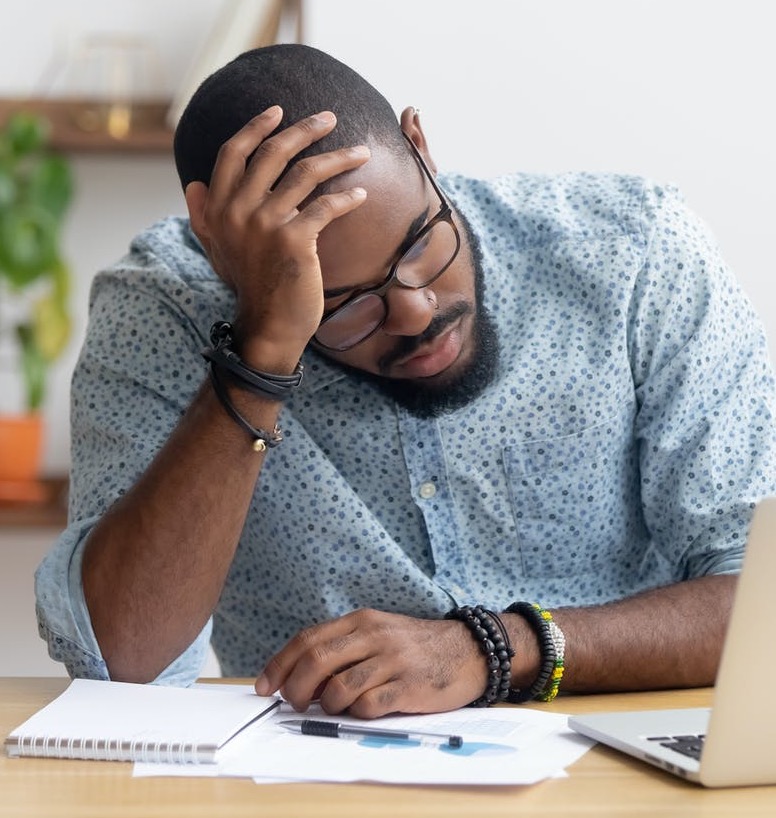 Online Meetings
Your experience to date and lessons learned:

What are the key challenges when chairing
What are the do’s and don'ts that you have noted?
What do you think works well – would do more of?
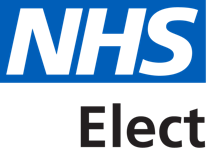 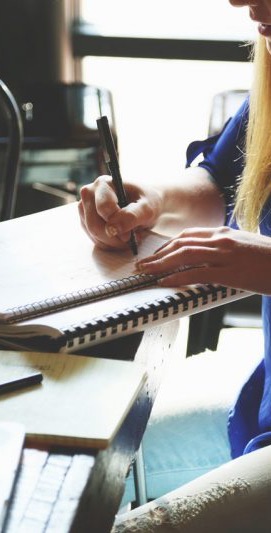 On-line meeting: preparation
Be clear on the context and purpose (and whether any research, consideration, etc. needed)
Be clear who will attend
Choose time carefully
Design the meeting with a common visual focus (e.g. slides, whiteboard etc.)
Plan the meeting with specific opportunities to engage all attendees
Send out and relevant material ahead of time
Make technical arrangements well in advance
Have a back-up plan
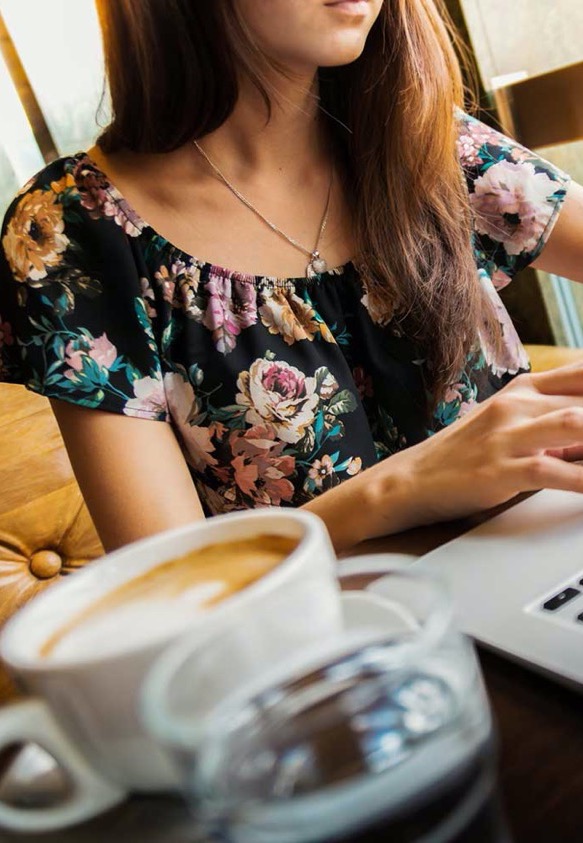 Online meetings and etiquette
Early log-in to ensure technology is working
Limit background noise
Identify everyone on the call
Avoid multi-tasking – if you notice it is happening, pause and ask for reflection
Be polite – intent v impact
Make people aware how to make presence known and how to flag wish to participate
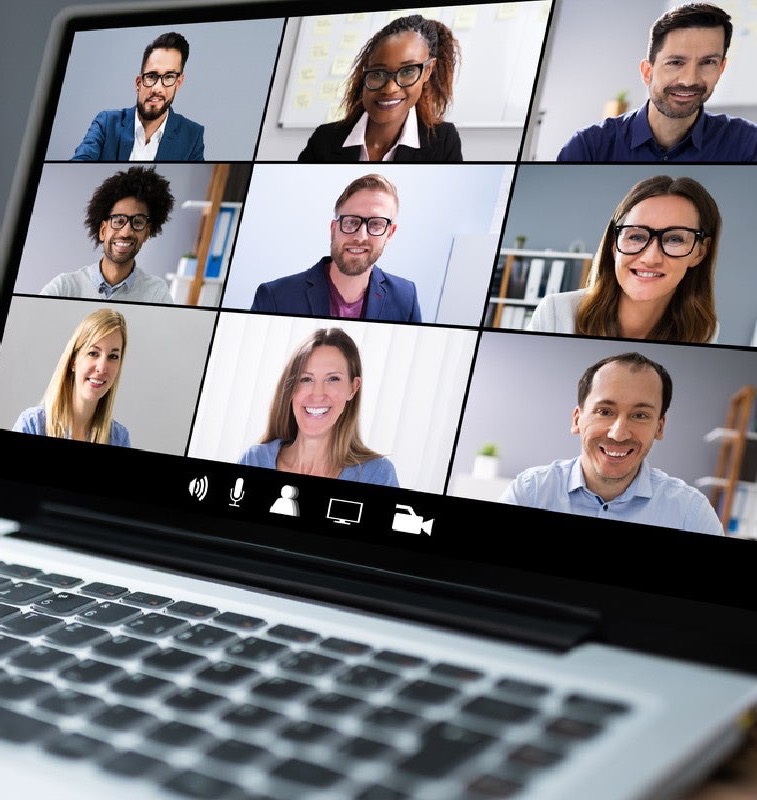 Tips for on-line facilitators/chairs
People take in most information visually
For meetings online the chair or facilitator must make an extra effort to help people connect, concentrate and feel part of the team:
Allow time for introductions and small talk to help build relationships. 
Address participants by name – helps to keep virtual participants engaged and away from multi-tasking. 
Provide commentary on what you're noticing (e.g. “Michael looks like he really didn’t like that suggestion. Michael, please share your thoughts.”). 
Think about whether you want to schedule an 'activity' during the break
Look for creative ways to make virtual attendees feel comfortable in their environment – e.g share pictures of where they are if happy to do so.
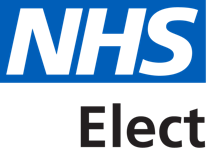 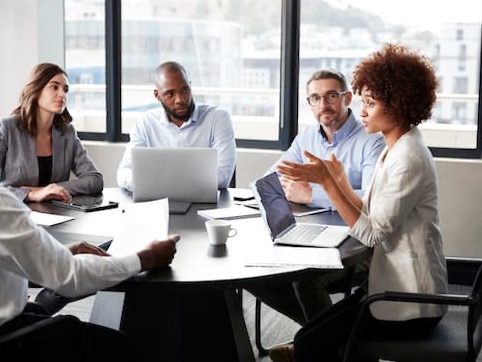 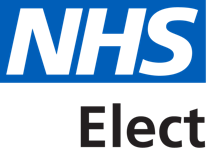 Section 5 –Endings are important
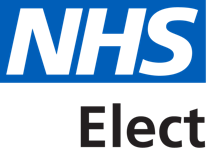 Ending the meeting